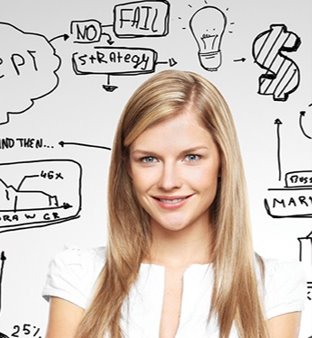 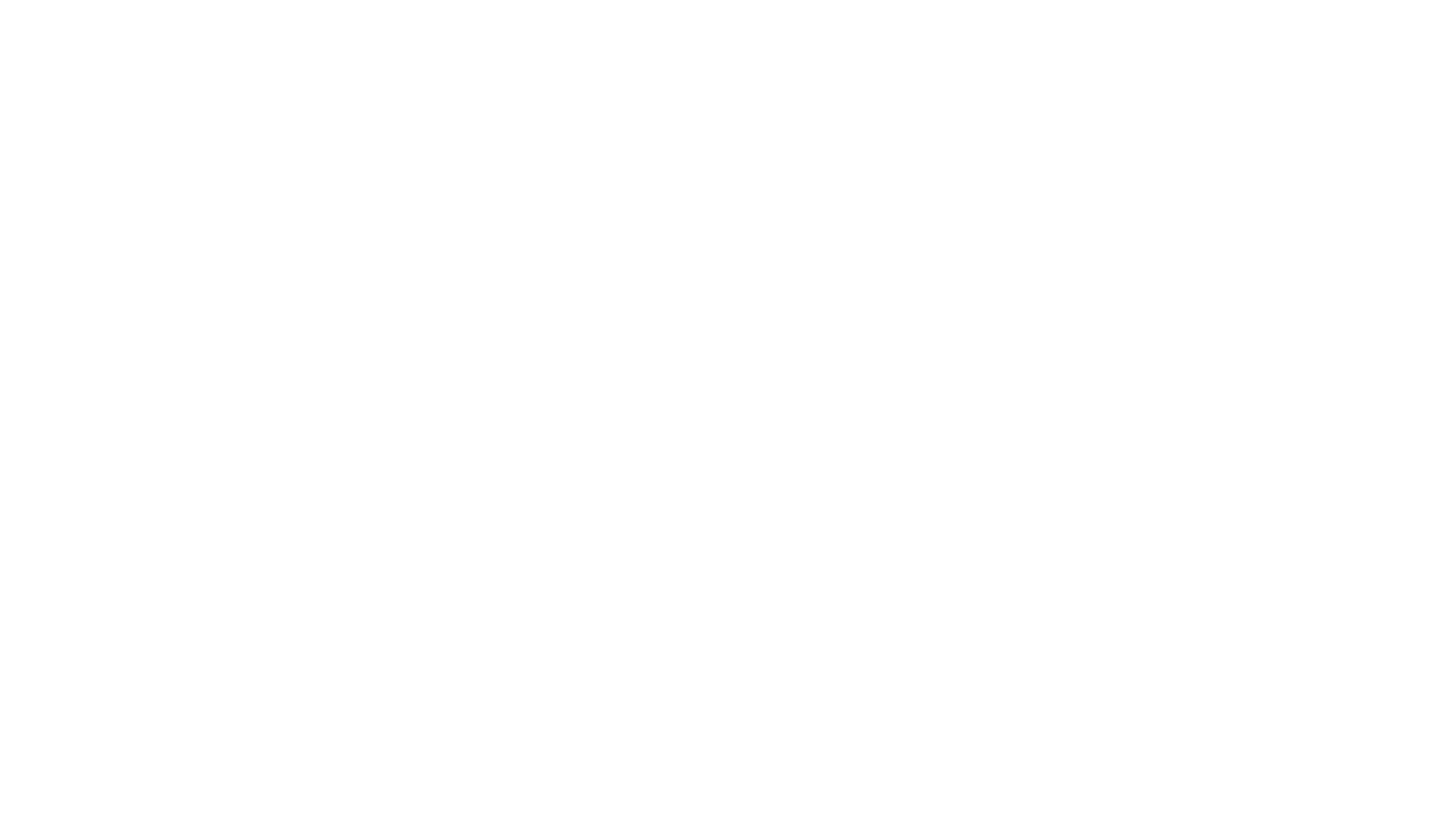 Zorg en Techniek dag 13
10 december 2018
Agenda voor vandaag
Werken aan prototype 
10.00u vp voorlichting toets zorginnovaties en technologie  
11.00u marktmeesteroverleg
12.30u vz bespreken thema’s 3 en 4.
12.45u vp4B verstandelijk gehandicaptenzorg 

VP/VZ Themabijeenkomst Zorg en techniek 5,  opdracht zie WIKI
Prototypes bouwen, vandaag antwoord op de vraag
Hoe ga je het testen?
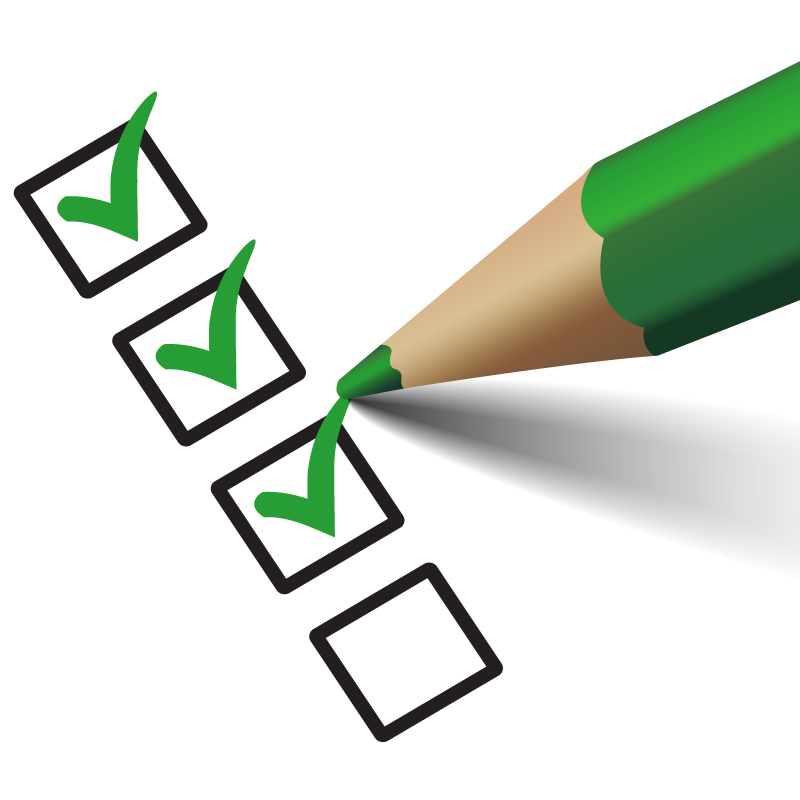 Gastcolleges
17 december  13uur Emiel Oorburg is medisch technicus in het Refaja ziekenhuis in Stadskanaal
Wat doet een medisch technicus
 Samenwerking zorg en techniek hoe gaat dit in de praktijk en wat ben je van elkaar nodig.
voorbeelden van verbeteringen techniek tbv zorg

7 januari 10 uur Peter Schlepers Convenant Medische Technologie
risicobeheersing en veilige toepassing van medische technologie binnen de zorg.